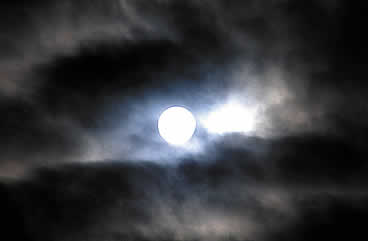 Ons leven na de zondeval
Zuchten om dit bestaan
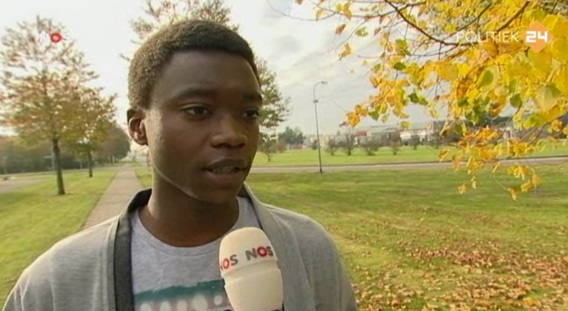 Ons leven na de zondeval
Zuchten om dit bestaan
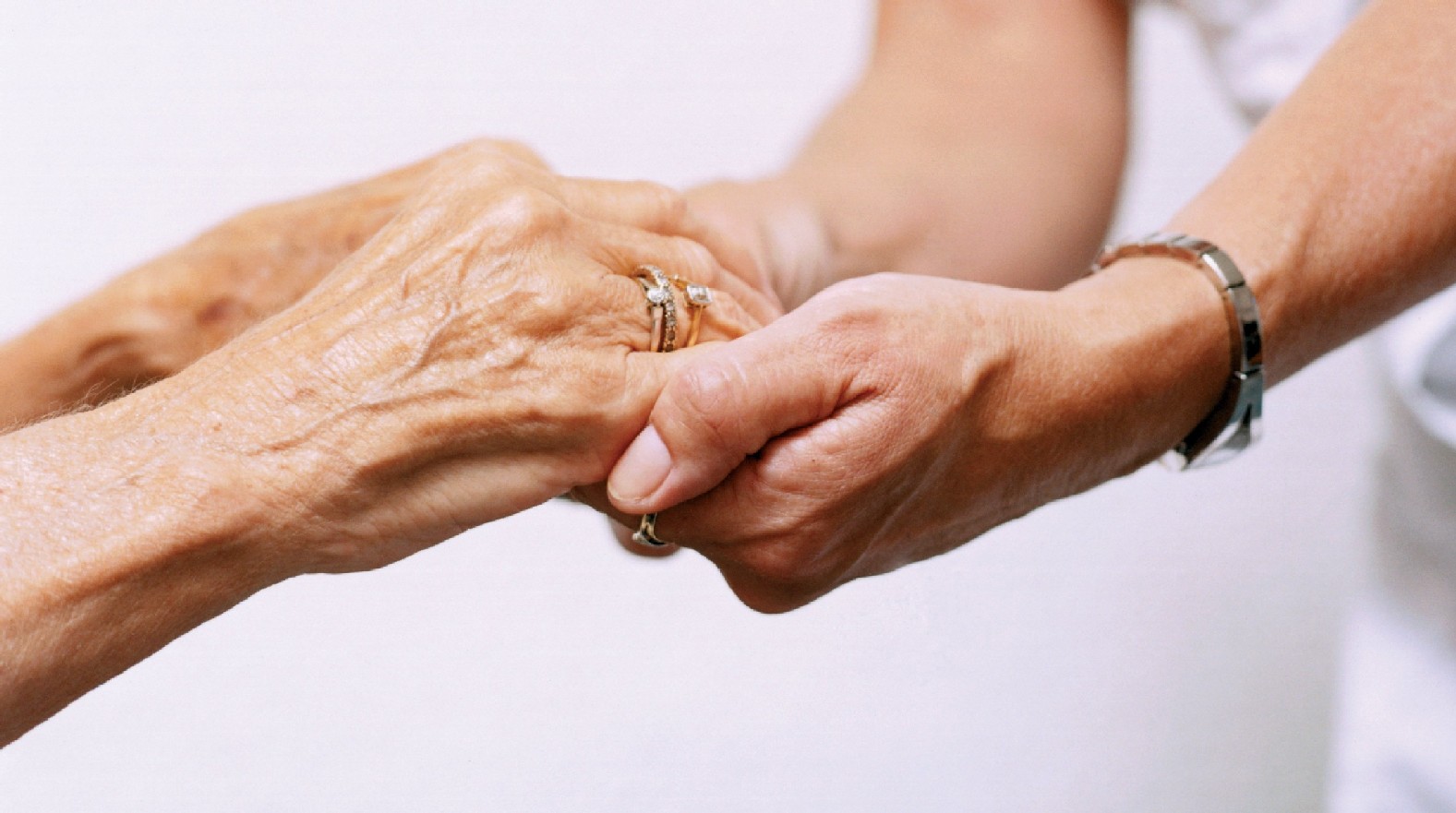 Ons leven na de zondeval
Zuchten om dit bestaan
Ons leven na de zondeval
Zuchten om dit bestaan
Ook de gelovigen zuchten
Ons leven na de zondeval
Zuchten om dit bestaan
Ook de gelovigen zuchten
Zuchten van verlangen
“Ik zag een nieuwe hemel en een nieuwe aarde”
Openbaring 21,1
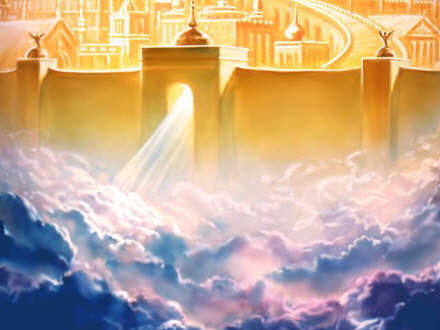 “God zal alle tranen uit hun ogen wissen”
Openbaring 21,5